Informe de Resultados Ejercicio de diálogo
Ejercicio de participación para realizar foros presenciales de casos de éxito para los departamentos de Santander y Norte de Santander, en relación con los Kioscos Vive Digital de la Fase 3.

JULIO DE 2018
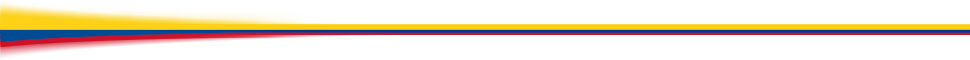 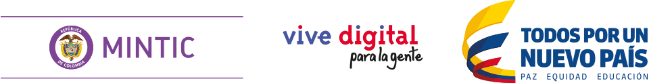 Contenido
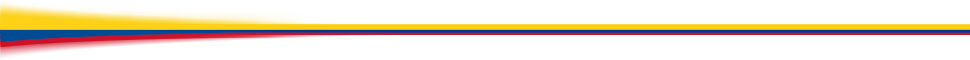 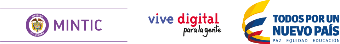 1. Introducción
El Ministerio de Tecnologías de la Información y las Comunicaciones - MinTIC, comprometido con la participación ciudadana, contempló la realización de Foros de Casos de Éxito, de una jornada completa (un día) donde se destacaran al menos dos (2) casos de éxito relevantes de las comunidades impactadas de los departamentos Norte de Santander y Santander, contar con al menos una conferencia motivadora o académica dada por un experto en un tema de interés para los gestores de los Kioscos Vive Digital, invitación a medios de comunicación locales y al menos a un tuitero/influenciador de redes sociales de la región.
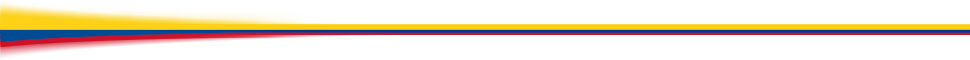 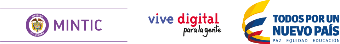 2. Objetivo del informe
El presente informe tiene como objetivo, dar a conocer los resultados del ejercicio de diálogo con los grupos de interés de la Dirección de Infraestructura del MinTIC (Gestores de Kioscos Vive Digital), realizados en el marco del desarrollo de los Foros de Casos de Éxito en los departamentos de Santander y Norte de Santander.
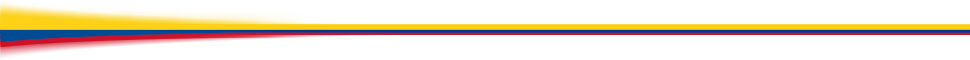 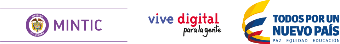 3. Fases de la acción de diálogo
1
4
2
3
4. Resultados y evidencias por fase
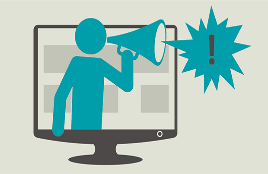 1. Convocatoria
4. Resultados y evidencias por fase
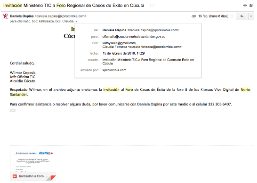 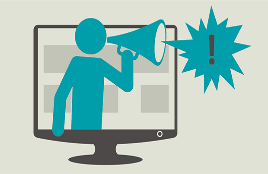 1. Convocatoria Norte de Santander
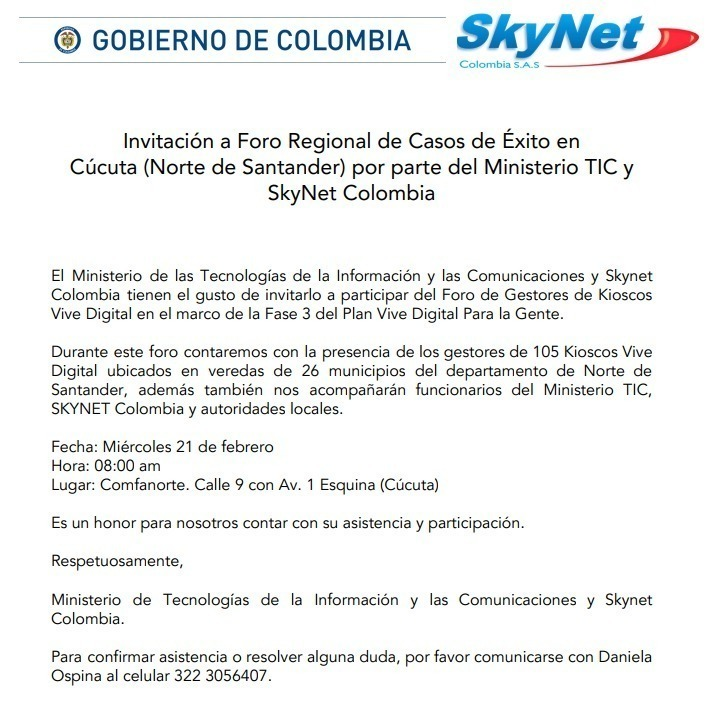 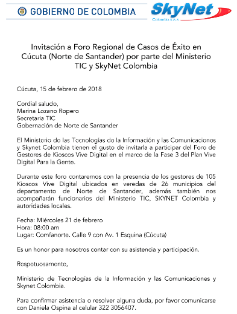 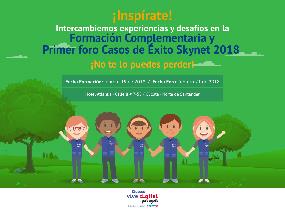 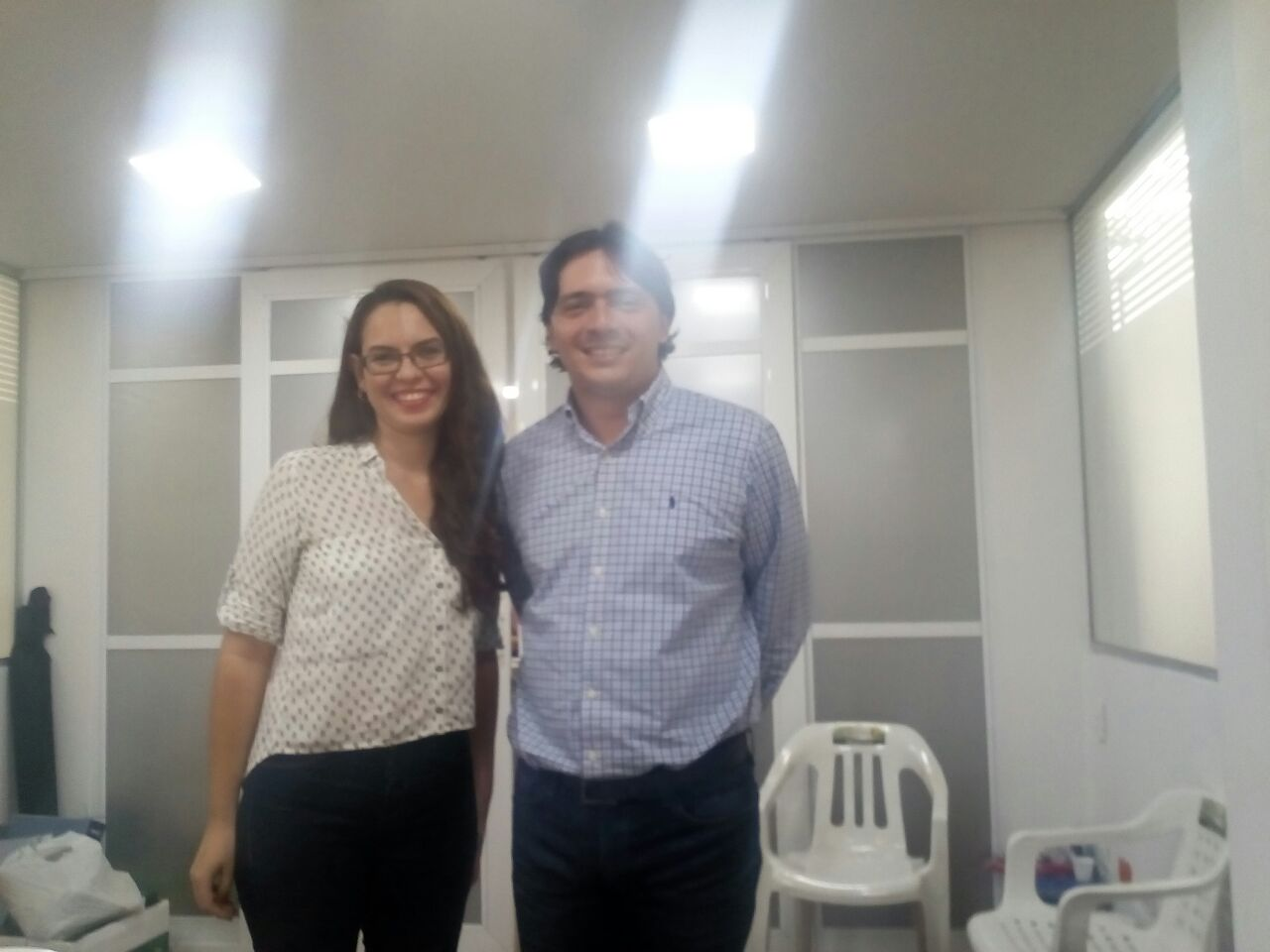 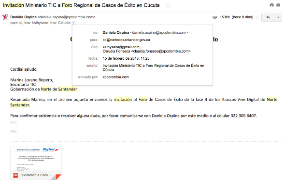 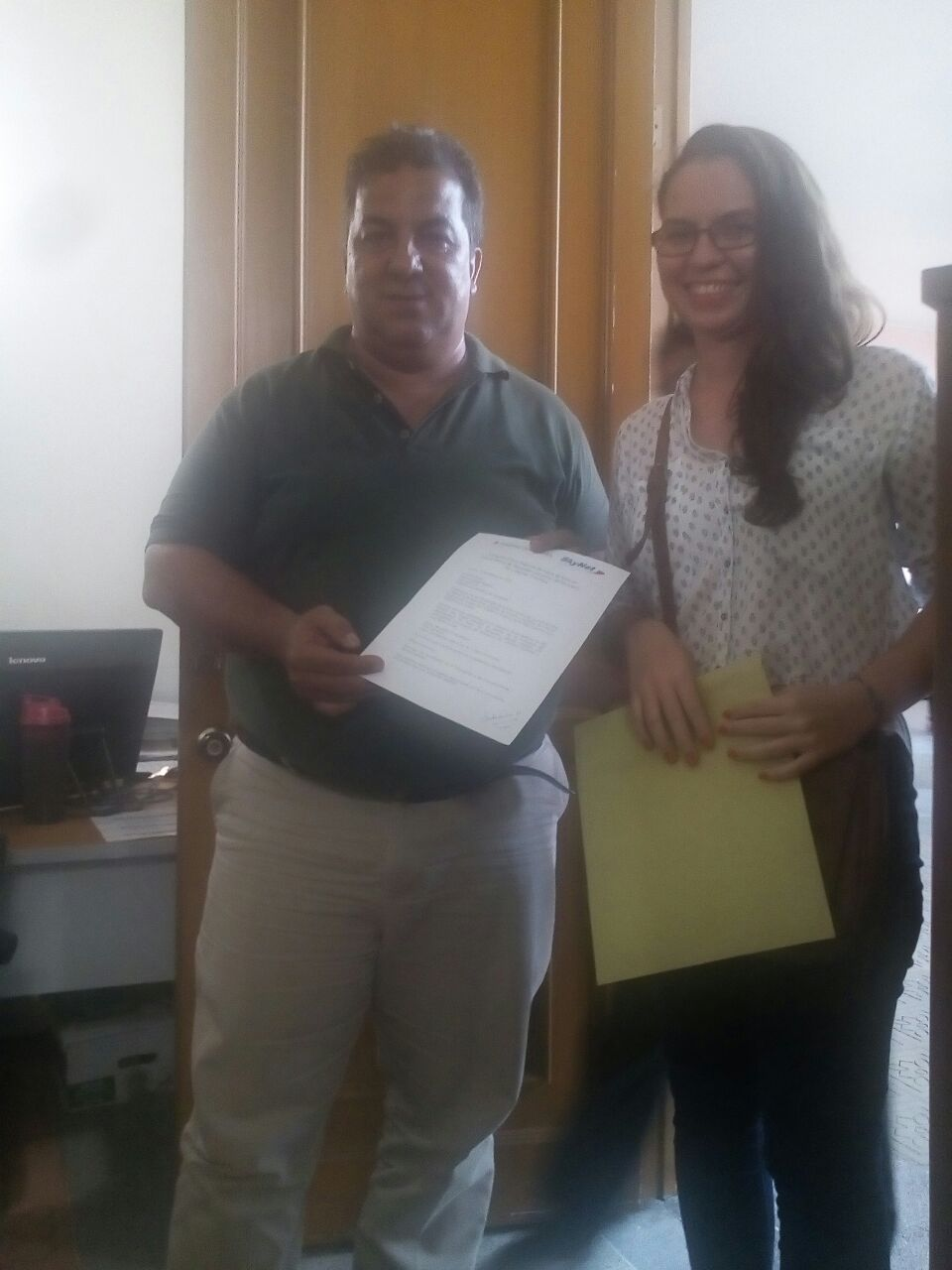 Evidencias
4. Resultados y evidencias por fase
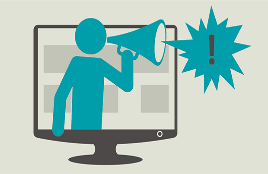 1.1 Convocatoria Santander
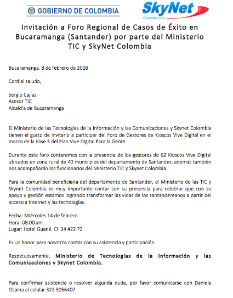 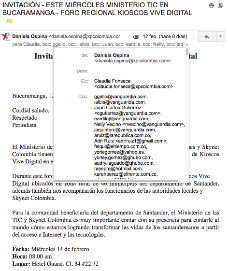 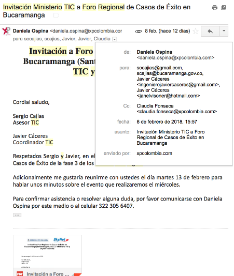 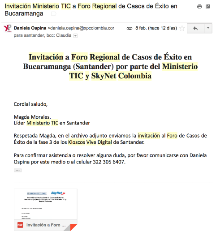 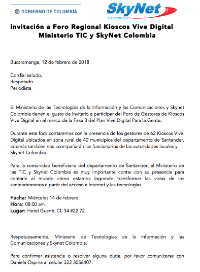 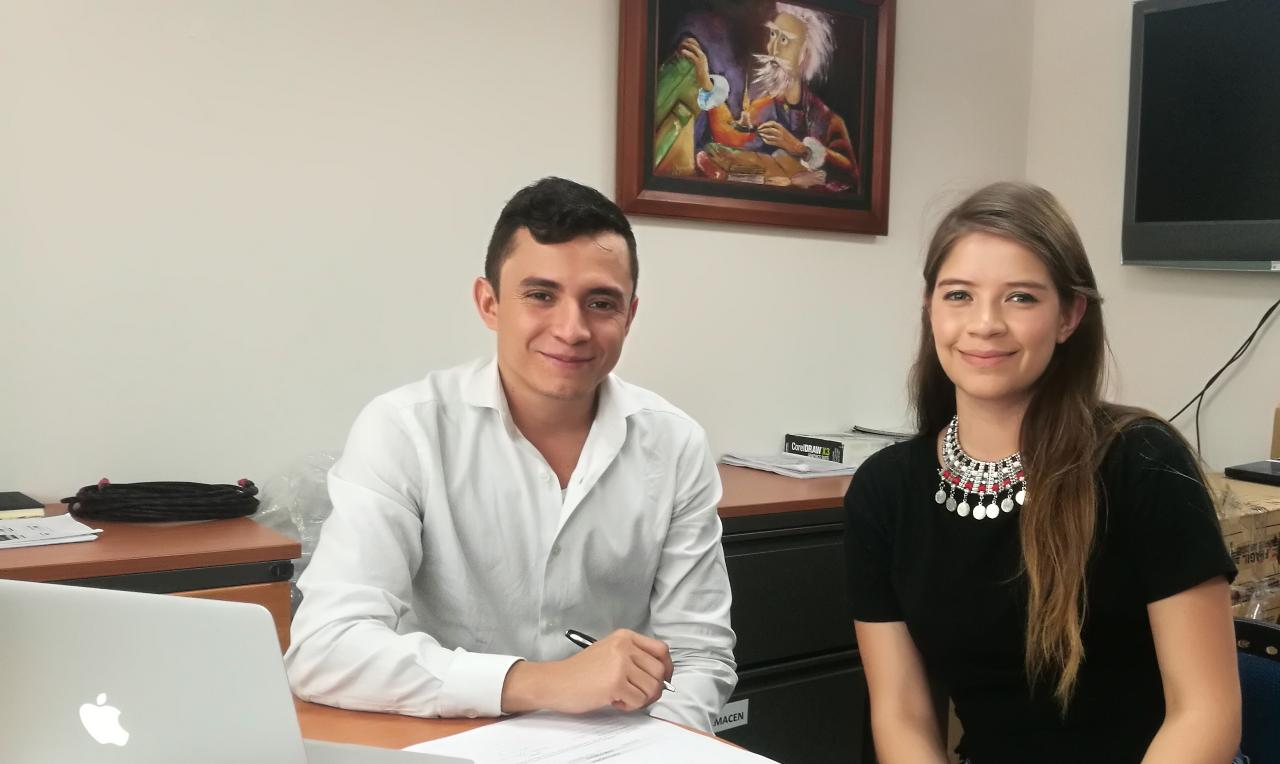 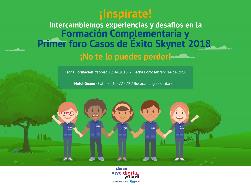 Evidencias
4. Resultados y evidencias por fase
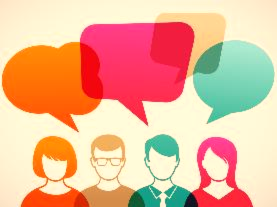 2. Recepción de 
participaciones
4. Resultados y evidencias por fase
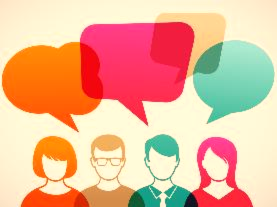 2. Recepción de 
participaciones
En el ejercicio de Participación Ciudadana participó un total de 88 ciudadanos en Norte de Santander y 33 en Santander. Los asistentes presentaron 1 pregunta, durante el ejercicio de participación, de las cuales el 100% se recibieron a través de la encuesta de Evaluación a las Actividades de Participación Ciudadana y Rendición De Cuentas – MinTIC, entregada de manera física a los asistentes.
4. Resultados y evidencias por fase
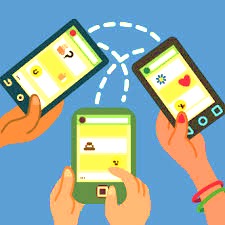 3. Emisión de respuesta
 a los ciudadanos
4. Resultados y evidencias por fase
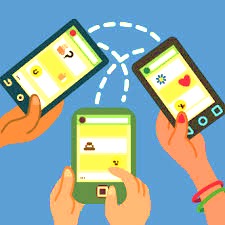 3. Emisión de respuesta
 a los ciudadanos
Se emitieron respuestas para el 100 % de los comentarios recibidos en la participación de la ciudadanía
4. Resultados y evidencias por fase
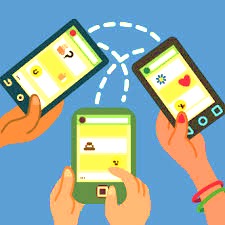 4. Publicación de informe de resultados
Se publicó el informe en la Página web del Ministerio en la Sección de Transparencia y Acceso a la Información.
4. Resultados y evidencias por fase
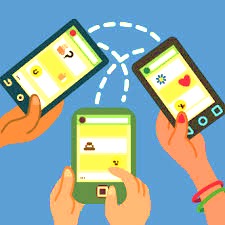 4. Resultados encuestas Norte de Santander
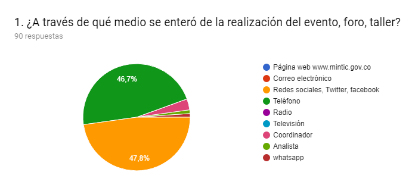 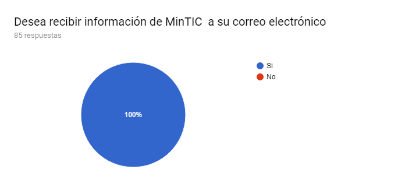 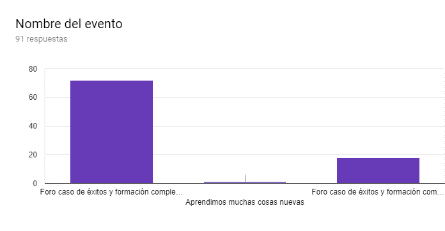 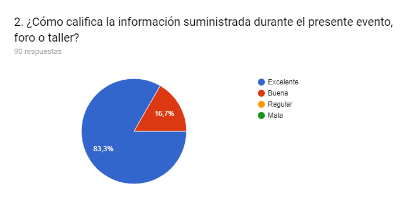 4. Resultados y evidencias por fase
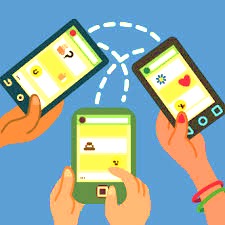 4. Resultados encuestas Santander
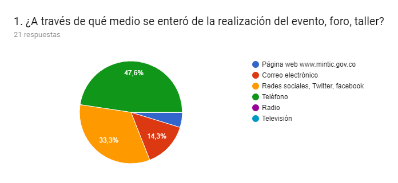 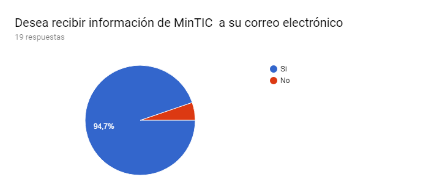 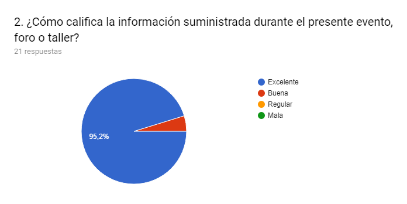 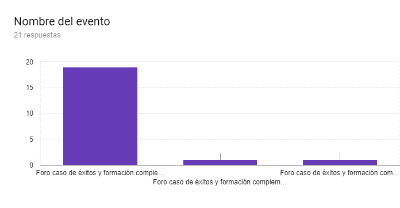 5. Logro del Objetivo Planteado
Los Foros de Casos de Éxito se desarrollaron de forma exitosa, logrando capacitar a los gestores de los departamentos de Norte de Santander y Santander, generando un espacio de intercambio de ideas, capacitación y muestra de casos de éxito de los Kioscos Vive Digital. 

URL del Foro Norte de Santander  https://drive.google.com/drive/folders/1q_lIADnKAlm_j5_E-ahtcsQnWnvRXIC3?usp=sharing

URL del Foro Santander  https://drive.google.com/drive/folders/1q_lIADnKAlm_j5_E-ahtcsQnWnvRXIC3?usp=sharing
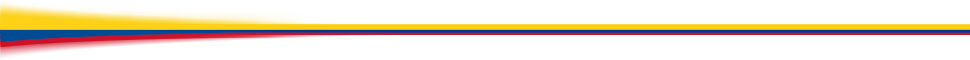 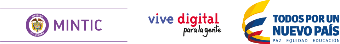 6. Conclusiones
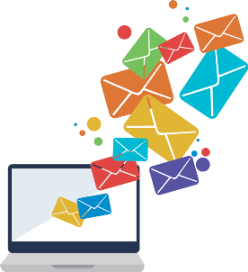 La convocatoria la realizó el operador Skynet vía correo electrónico a los gestores de los Kioscos, visitas presenciales a las entidades territoriales y correo a los medios de comunicación.
Los foros contaron con la participación y acompañamiento departamental y municipal. Así mismo estuvieron 7 medios de comunicación presentes.
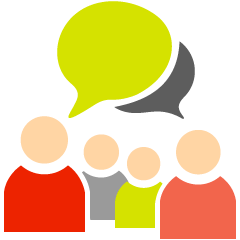 Se presentaron 4 casos de éxito quienes expusieron ante los asistentes cómo su vida se ha impactado a partir del uso de las tecnologías dispuestas en los Kioscos Vive Digital
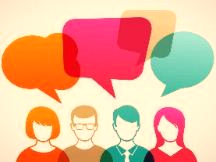 Participaron en total 121 gestores de Kioscos Vive Digital de Norte de Santander y Santander de forma presencial
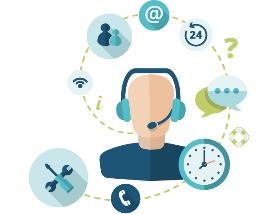 2018
Ministerio de Tecnologías
de la Información y las Comunicaciones
Tel:+57(1) 344 34 60
Edif. Murillo Toro Cra. 8a entre calles 12 y 13, Bogotá, Colombia - Código Postal 111711
www.mintic.gov.co – www.vivedigital.gov.co
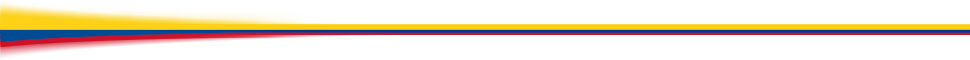 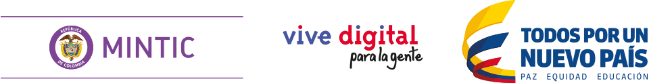